College Technical Math 1
Unit 9 Problems
Unit 9
17.1: Lines and Angles
17.2: Polygons
17.3: Circles and Radians
17.4: Volume and Surface Area
Polygons
A polygon is a simple closed figure that consists of line segments.  Each segment is called a side of the polygon.
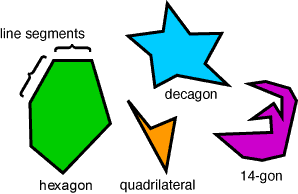 Triangles
Polygons that consist of three(3) sides.
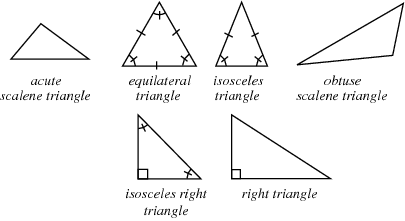 Quadrilaterals
Polygons that consist of four(4) sides.
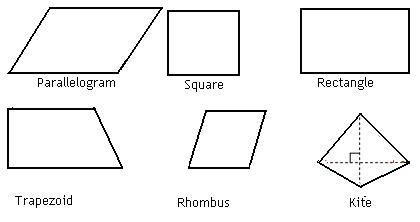 Pentagons
Polygons that consist of five(5) sides.
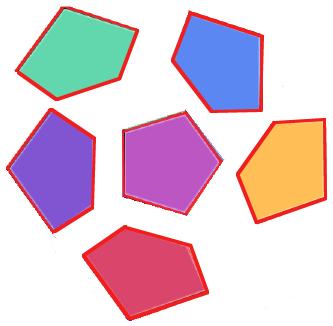 Hexagons
Polygons that consist of six(6) sides.
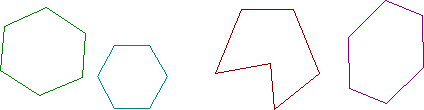 Heptagons
Polygons that consist of seven(7) sides.
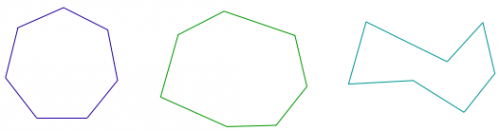 Octagons
Polygons that consist of eight(8) sides.
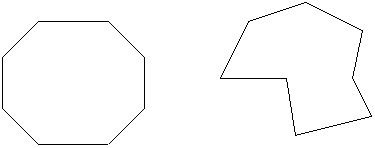 Nonagons
Polygons that consist of nine(9) sides.
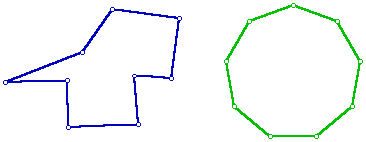 Decagons
Polygons that consist of ten(10) sides.
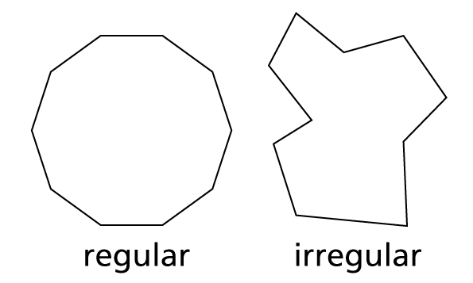 Regular Polygons
Polygons in which all of the sides are equal.
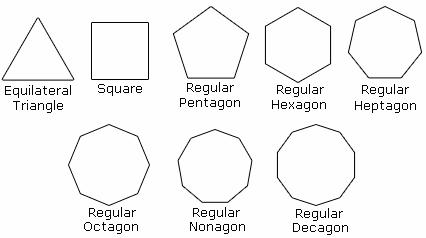 Perimeter
The perimeter of a polygon is a calculation of the distance around the polygon.

  Perimeter = sum of the lengths of the sides
  [     Units   = in., ft, yd, cm, m, ...  ] 

Formulas for the perimeter of a triangle or quadrilateral are on your formula sheet.
Area
The area of a polygon is a calculation of the amount of surface of a plane figure.

  [  Units = in2, ft2, yd2, cm2, m2, ...    ]
  
Formulas for the area of a triangle or quadrilateral are on your formula sheet. (Note Heron’s formula)
Rectangle
Perimeter:
L
W
W
= 2 in.
= 4 in.
L
Rectangle
Area:
L
W
W
= 2 in.
= 4 in.
L
Square
Perimeter:
s
s
s
s
= 3 cm
Square
Area:
s
s
s
s
= 3 cm
Parallelogram
Perimeter:
b
s
s
= 5 ft
b
= 6 ft
Parallelogram
Area:
b
s
h
= 4 ft
s
b
= 6 ft
Rhombus
Perimeter:
s
s
s
= 5 m
s
= 5 m
Rhombus
Area:
b
= 8 cm
b
b
h
b
= 10 cm
Trapeziod
Perimeter:
b1
= 10 in
= 9 in
= 12 in
a
c
s
b2
= 16 in
Trapeziod
Area:
b1
= 10 in
a
h
c
s
= 8 in
b2
= 16 in
Triangle
Perimeter:
= 3 cm
c
= 4 cm
a
b
= 5 cm
Triangle
Area:
c
h
a
= 2.4 cm
b
= 5 cm
Triangle
Area: Heron’s Formula
What if you don’t know the height?  (But you do know all three sides)
= 3 cm
c
= 4 cm
a
?
b
= 5 cm
Composite Figures
2 cm
Area:
6 cm
A2
3 cm
2 cm
A1
5 cm